SUDUT-SUDUT DALAM RUANG
Kwok Hin, ST, M.Pd
Sudut antara Dua Garis
Yang dimaksud dengan 
besar sudut antara 
dua garis adalah
besar sudut terkecil
yang dibentuk 
oleh kedua
garis tersebut
m
k
Jenis-Jenis Sudut
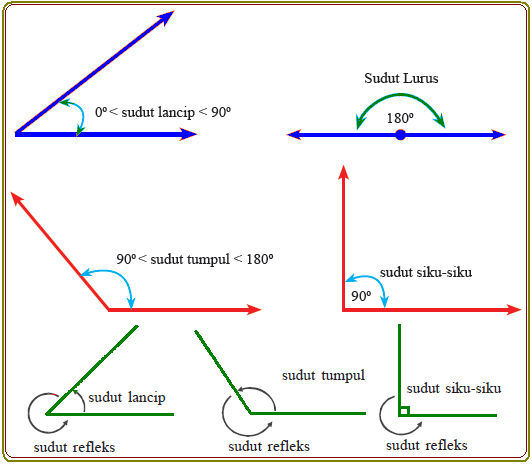 H
G
E
F
D
C
A
B
Contoh 1
Diketahui 
kubus ABCD.EFGH 
Besar sudut antara
garis-garis:
a. AB dengan BG
b. AH dengan AF 
c. BE dengan DF
H
G
E
F
D
C
A
B
Pembahasan
Besar sudut antara
garis-garis:
a. AB dengan BG
    = 900
H
H
G
G
E
E
F
F
D
D
C
C
A
A
B
B
b. AH dengan AF
   = 600 (∆ AFH sss)






c. BE dengan DF
   = 900 (BE  DF)
Contoh 2
Diketahui kubus ABCD.EFGH memiliki rusuk 4 cm. Sudut antara garis AE dan AP adalah α. Nilai sin α = …
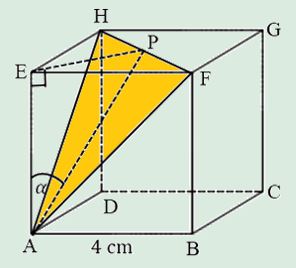 Perbandingan Trigonometri
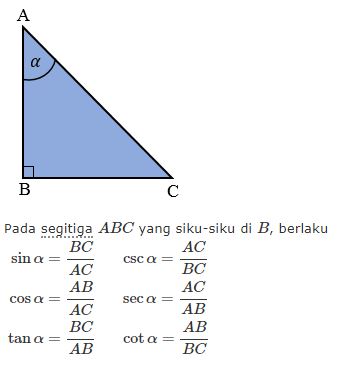 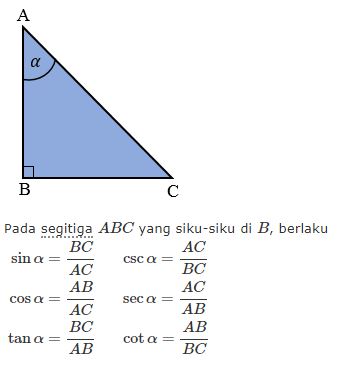 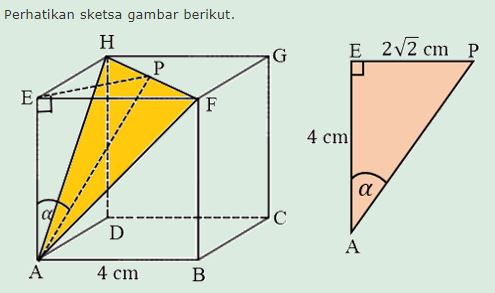 Jawab
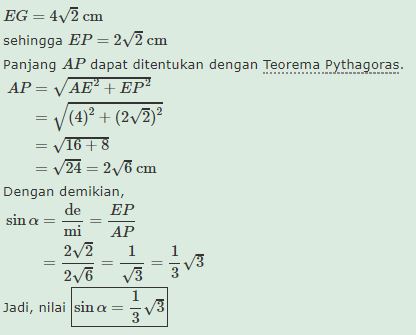 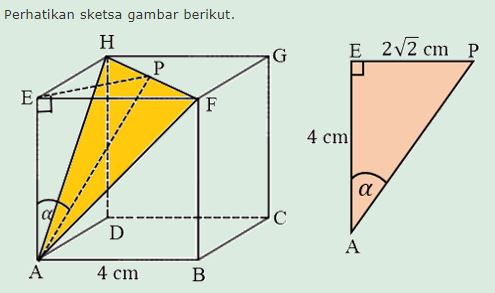 Contoh 3
Diketahui kubus ABCD.EFGH memiliki rusuk 4 cm. Tentukan tangen sudut antara garis BF dan BP.
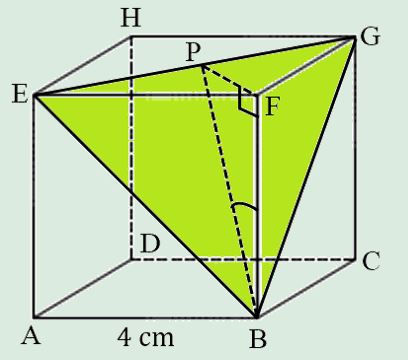 Pembahasan
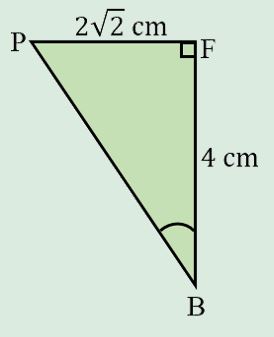 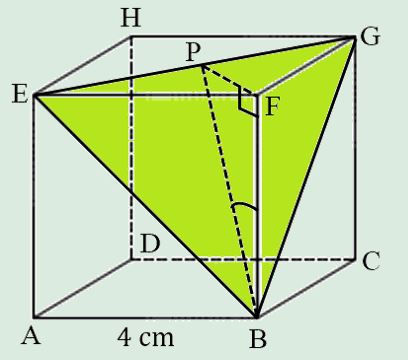 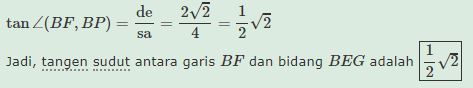 Contoh 4
Diketahui balok ABCD.EFGH dengan rusuk 
AB=10 cm, BC=5 cm, dan CG=10 cm. Jika titik P pada pertengahan AB dan titik Q pada pertengahan CG, cosinus sudut yang dibentuk oleh garis PQ dengan garis PC adalah ⋯⋅⋯⋅
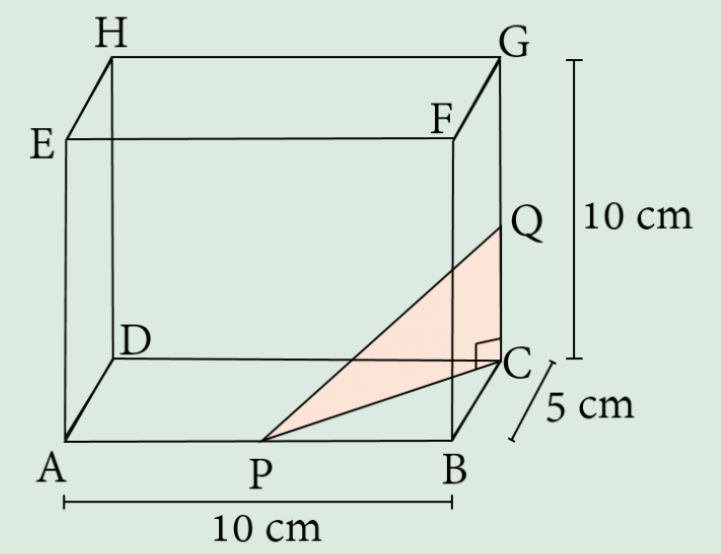 Jawaban
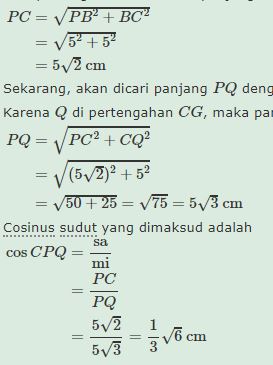 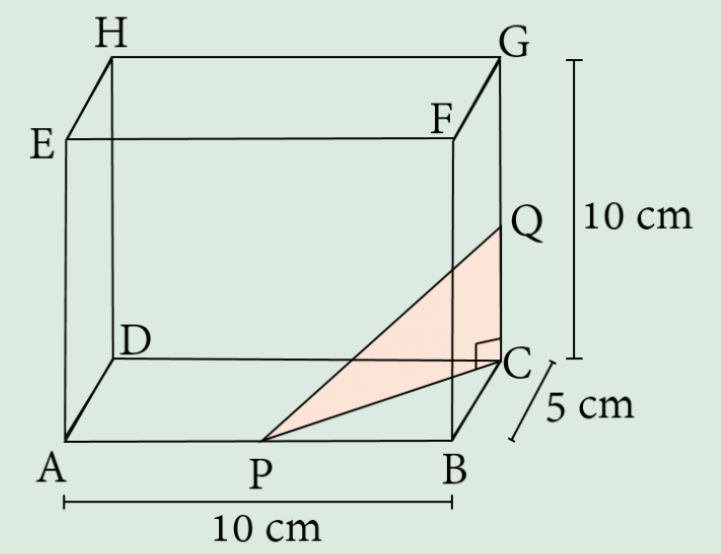 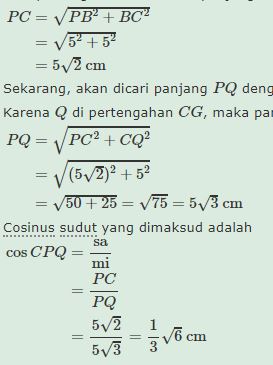 SELAMAT BELAJAR